November 2023
DPWiFi: A Proposed IEEE802.11bn PHY
Date: 2024-01-26
Authors:
Slide 1
Carlos Rios, TWI
November 2023
Abstract
Breakthrough Dynamic Polarization Multiplexing and Beamforming (“DPWiFi”) multi-signal processing combines unrestricted order RF stream MIMO Multiplexing with steerable high directivity Tx/Rx Beamforming to yield EHT-based P2P radios transporting 92 Gbps beyond 28 km and PMP radios distributing 27 GbE across 79 km2
Slide 2
Carlos Rios, TWI
November 2023
What’s new this time around
At the September 802.11WNG session TWI unveiled DPWiFi, a proposed PHY for the nascent TGbn, that employs patented digital polarization modulation to MIMO-multiplex up to 32 EHT streams within a single 320 MHz channel
The DPWiFi tutorial presented in September has been affixed hereto as Appendix A
A manual closed form analysis of a 4-stream DPWiFi Tx-Rx has been added as Appendix B
Also, at that last session’s end an esteemed colleague raised a truly existential question: “Wouldn’t the so-claimed 92 Gbps information transport within only 320 MHz completely violate Shannon’s Theorem?” Appendix C, also attached hereto, explains why not
The following slides expand/refine upon two previously identified key DPWiFi Use Cases, and incorporate a call for TGbn to also develop certain DP-complementary PHY/ MAC extensions arguably essential to ultimately successful IEEE802.11bn products and services
Slide 3
Carlos Rios, TWI
November 2023
Proposed IEEE802.11bn PHY
32 IEEE802.11be concurrent, cochannel RF streams 
32x32 MIMO Dynamic Polarization Multiplexing (“DP-32”)
32x32 MIMO Tx/Rx DLOS/ nLOS/ NLOS Beamforming/Beamsteering
AP MU-MIMO Tx Multi-beaming
Client MU-MIMO Rx Interference Cancellation
Client MU-MIMO Rx NLOS Multipath Recombination
5-7 GHz UNII Operation
4096 QAM 5/6
320 MHz BW
92.2 Gbps Peak Data Rate
 80 GbE P2P Throughput over 28 km Free-Space Range
27 GbE PMP Throughput across 79 km2 Foliage-obstructed Region
Slide 4
Carlos Rios, TWI
November 2023
Contemplated 92.2 Gbps DPWiFi Access Point(32 Polarization-Multiplexed and Transceived EHT RF Streams)
92/46 Gbps 320/160 MHz 6/5 GHz DP-32 AP/MeshNode
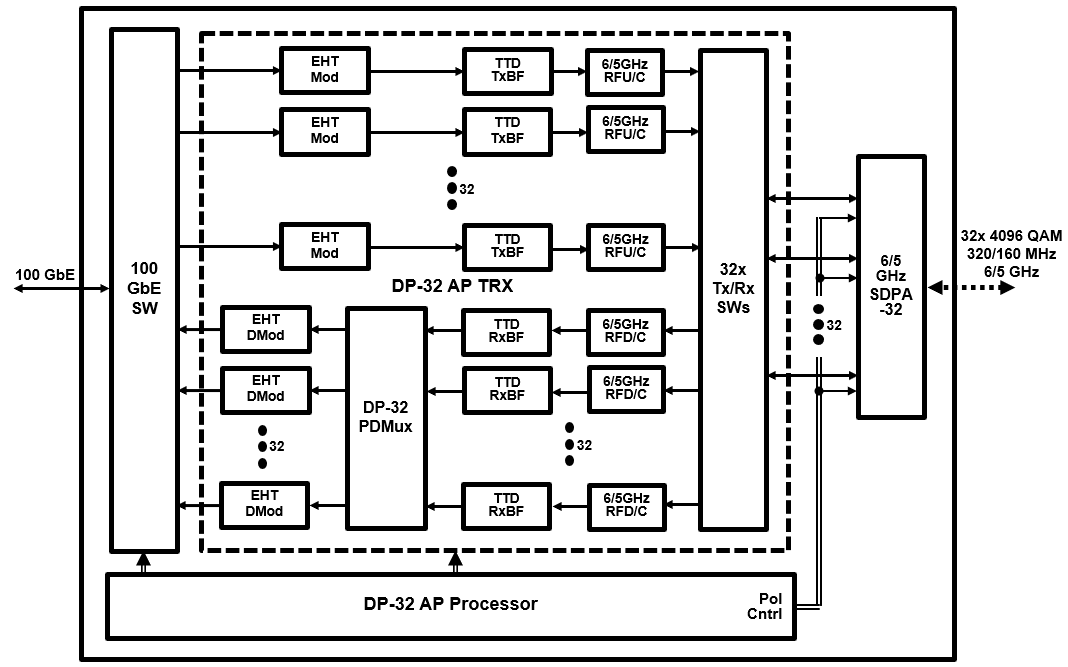 TTD xBF
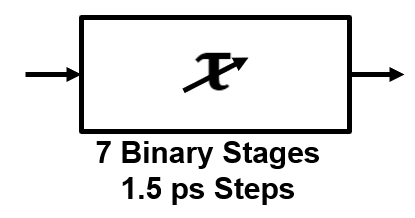 DP-32 PDMux
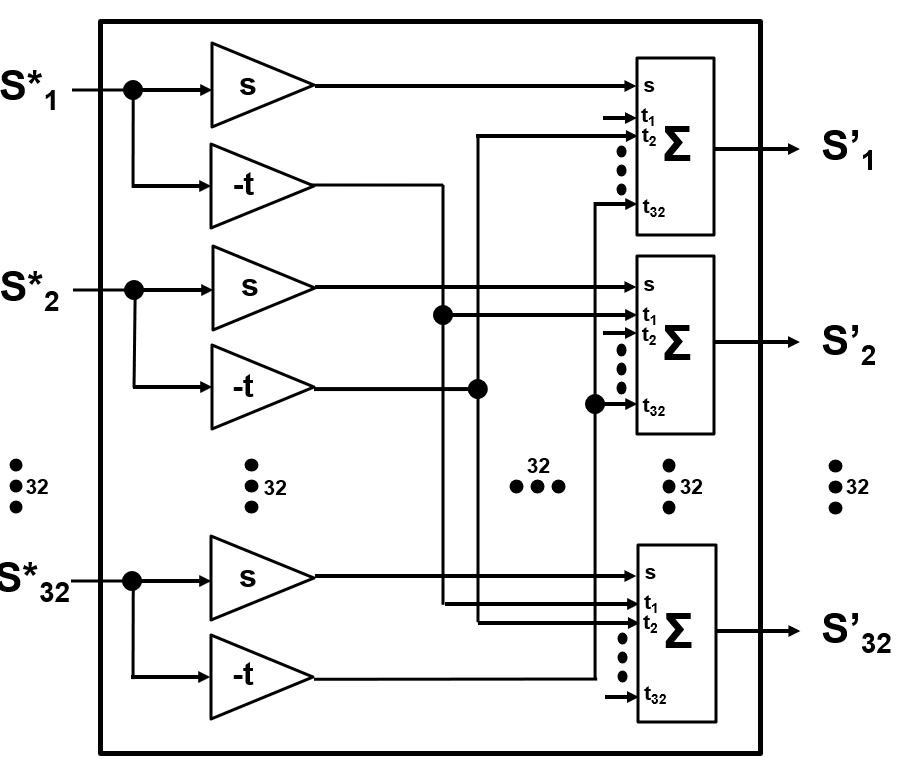 Slide 5
Carlos Rios, TWI
November 2023
Contemplated 5.8 Gbps DPWiFi Client(32 Polarization Multiplexed/ 2 Transceived EHT RF Streams )
5.8/2.9 Gbps 320/160 MHz 6/5 GHz DP-32 Client
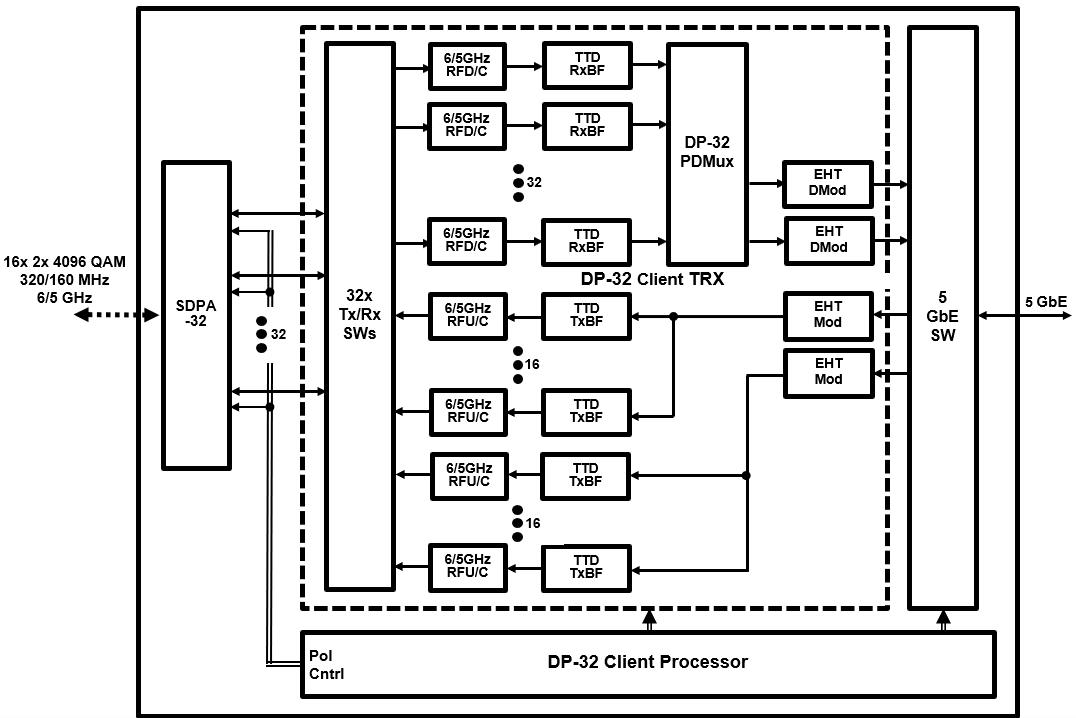 TTD xBF
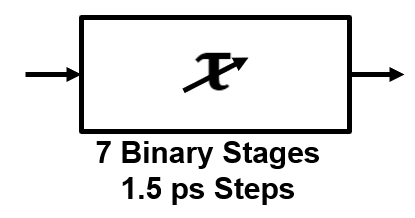 DP-32 PDMux
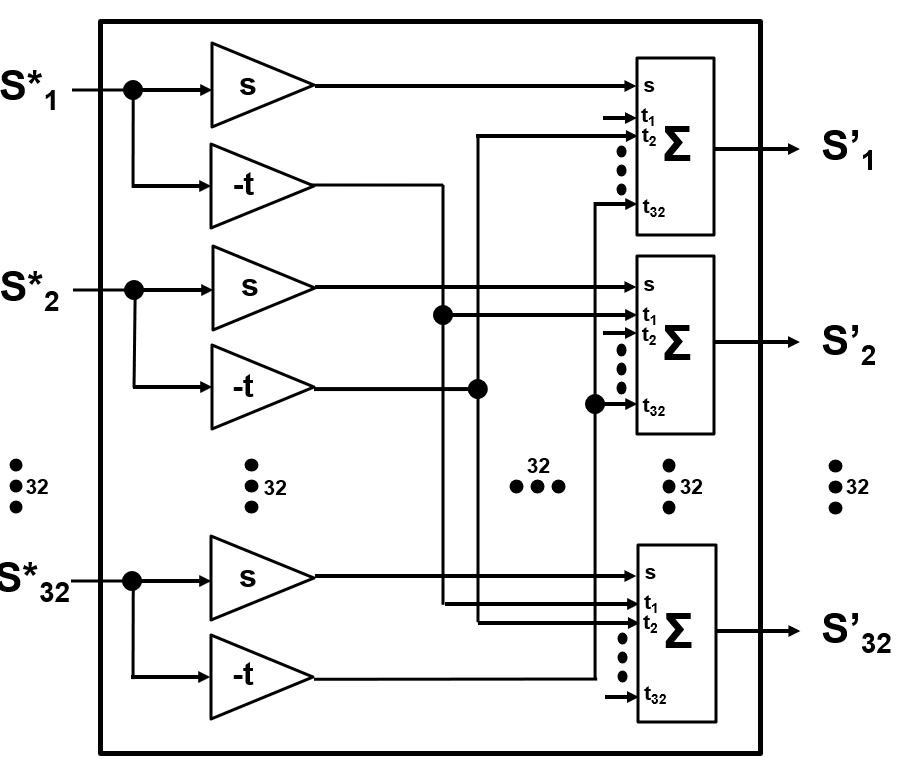 Slide 6
Carlos Rios, TWI
November 2023
Point to Point DPWiFiTerrestrial Internet Backhaul Application
By Regulatory Fiat, the above P2P DPWiFi link’s Free Space Path Loss works out to
DPWiFi FSPL|MCS13 =  PTx + GTx + GRx – kTBF - SNR =  138 dB
And the corresponding P2P DPWiFi 92 Gbps Free-Space Range to
R = SQRT(FSPL)c/4πfc = 28.2 km
Slide 7
Carlos Rios, TWI
November 2023
Point to Multipoint DPWiFiTerrestrial Internet Distribution Application
PMP DPWiFi Peak Data Rate at Free Space Range:
PMP DPWiFi Average Data Rate across Obstructed Range:
PMP DPWiFi Data Rate vs Range:FSPL = EIRPTx + GRx – kTBF – SNRFSPL = 155 - SNR
*- 6m Outdoor Foliage
Slide 8
Carlos Rios, TWI
November 2023
Key DPWiFi Use Cases
Point to Multipoint Ultra-High-Capacity Fixed WiFi Access (“FWiFiA”) Last Mile BroadbandBBDP (i.e., a “Dynamic Polarization Trunk-Drop”) to Broadband CPE connectivity
Point to Point Ultra-High-Capacity FWiFiA Backhaul (“WiFiBH”) Middle Mile BroadbandInternet Exchange Point (Broadband Source) to Broadband Distribution Point connectivity
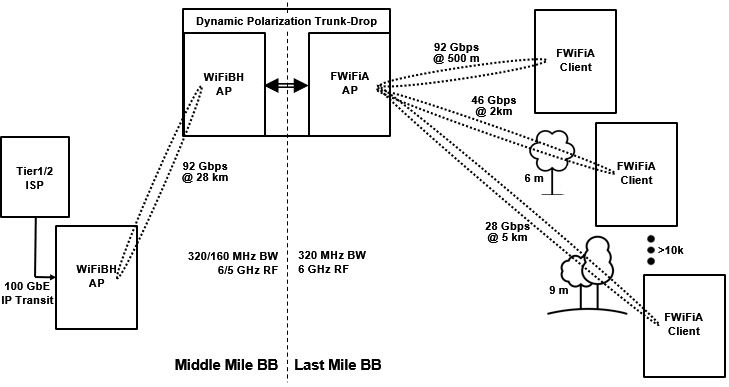 Slide 9
Carlos Rios, TWI
November 2023
Dynamic Polarization Trunk-Drop Architecture
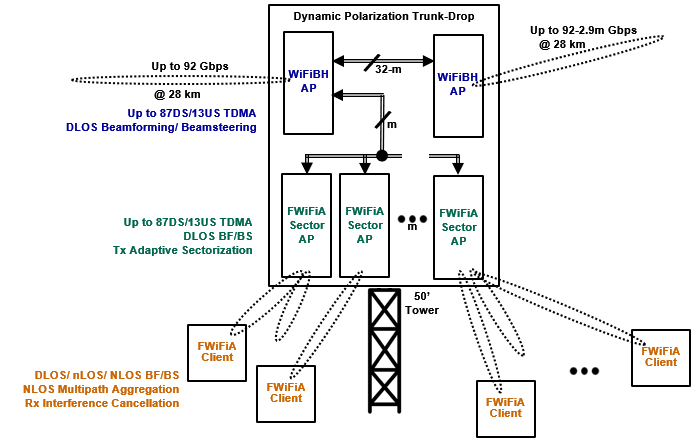 Slide 10
Carlos Rios, TWI
November 2023
Proposed Dynamic Polarization-complementary TGbn Tasks
Although possessed of the world’s fastest Physical Layer, the proposed DPWiFi constructs need further associated PHY/MAC extensions to yield truly compelling products and services:
Link Throughput Maximization TDMA MAC(Let’s max out the already massive pipe)
AP up to 90%/ 10% Downstream/ Upstream traffic split
AP up to 32k Client Access List
Direct-/ near-/ Non-Line-of-Sight Link Optimization PHY(Gotta deal with those pesky almost universally obstructed Base Station-Subscriber links)   
MIMO AP Tx DLOS Beamforming/ Beamsteering 
MU-MIMO AP Tx Adaptive Sectorization
MIMO Client Rx DLOS/ nLOS/ NLOS Beamforming/ Beamsteering
MU-MIMO Client Rx AP Beamsplit Multipath Aggregation/ Diversity Combining
Resilient Unlicensed Band Operations PHY(Just like at 2.4 and 5, it’s ultimately gonna be a jungle at 6 GHz)
MU-MIMO Client Rx Interference Cancellation 
This is a call for any and all interested doteleveners to collaborate with TWI in developing these mission-critical DPWiFi capabilities
Slide 11
Carlos Rios, TWI
November 2023
Representative “Municipal Fixed WiFi Access” Network
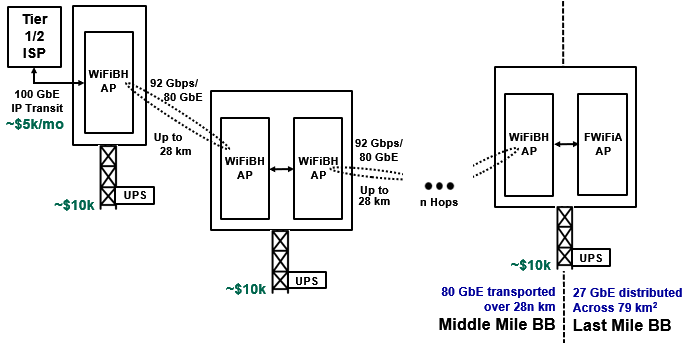 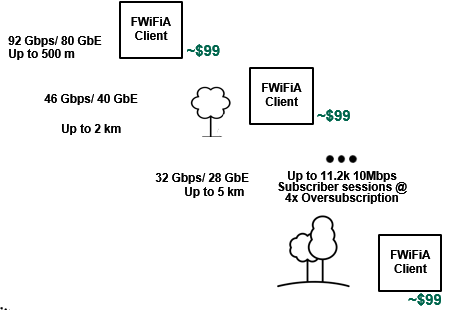 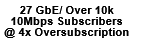 A single “Muni FWiFiA” DPWiFi AP distributes <$20/mo 60/60/24/7 10 Mbps to over 10k Subscribers
Carlos Rios, TWI
Slide 12
November 2023
Representative “Metropolitan Fixed WiFi Access” Network
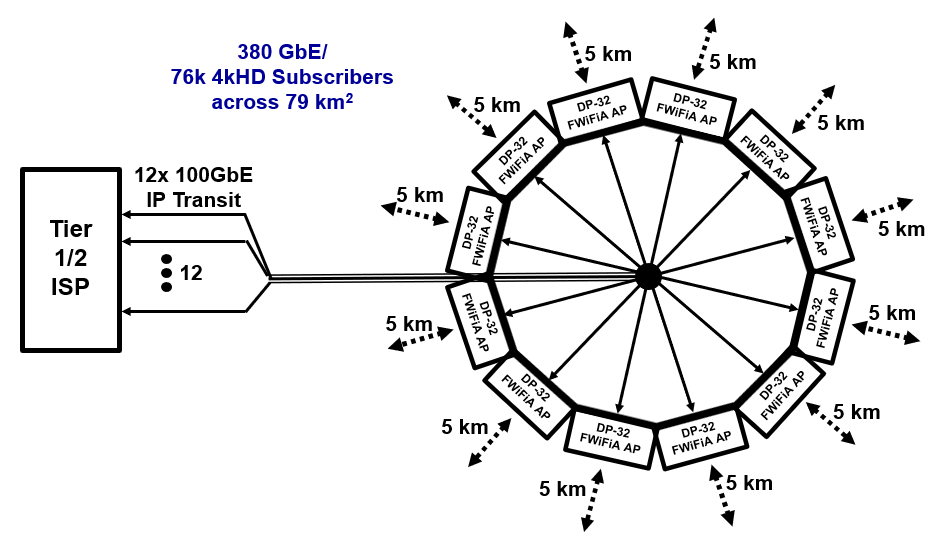 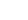 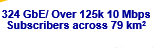 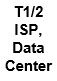 ~$60k/mo
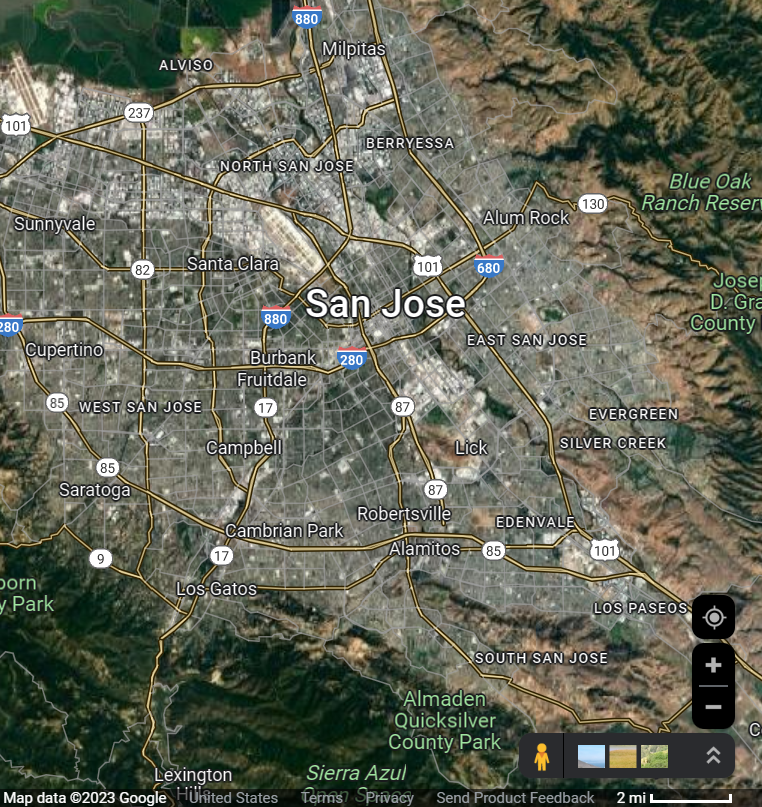 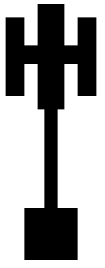 ~$250k
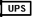 A dozen “Metro FWiFiA” DPWiFi APs distribute <$20/mo 60/60/24/7 10 Mbps to over 125k Subscribers
Slide 13
Carlos Rios, TWI
November 2023
What Does All This Mean to Us 802.11 folk?(One Guy’s Idle Musings, Analyses and Conclusions )
Musing 1:		DPWiFi FWiFiA will promptly obsolete all other WAN Broadband connectivity technologiesAnalysis 1:		DPWiFi can deliver Any Time, All the Time 4kHD Home BB for, what, ~$15/mo? $10? $5? 				Cable delivers Sometimes 4kHD Home BB for ~$60/mo				5G does NOT deliver Any 4kHD Home BB, at any price				FTTP and LEOSat BB aren’t even in the conversationConclusion 1:	Most of the world’s 1.4B fixed Broadband connections will rapidly migrate to DPWiFi 							once WiFiBH and FWiFiA equipment become widely available
Musing 2:		There will be enormous, immediate and lasting demand for DPWiFiAnalysis 2:		Assuming just 1.2B DPWiFi BB migrations means ~400M new DPWiFi subs/yr for 3 years,    					or 400M (3-yr life) DPWiFi Clients sell annually for the foreseeable future				Given 1 FWiFiA AP per 2000 Clients, 2 WiFiBH APs per FWiFiA AP and a systemic 3x network				   	overbuild means (4e8/2e3 x 3 x 3 =) 1.8M DPWiFi APs sell yearly, also ftffConclusion 2:	WiFi chip/radiomakers will sell as much DPWiFi as they can build, as fast as they can build it
Musing 3:		DPWiFi equipment could come available much faster than many would expectAnalysis 3:		As the DPWiFi PHY comprises a trivial WiFi-7 spin, DP-32 SoC platforms could arrive by 2025				100k’s of WiFiBH/FWiFiA APs and 10M’s of FWiFiA Clients then should come available by 2026Conclusion 3:	To much popular acclaim, IEEE802.11bn-compatible APs and Clients, as well as thereby-enabled 					breakthrough Internet services, could long precede formal TGbn standardization
Slide 14
Carlos Rios, TWI
November 2023
A Substantiating Concrete, Imminent Example(One Guy’s Not so Idle MA&C)
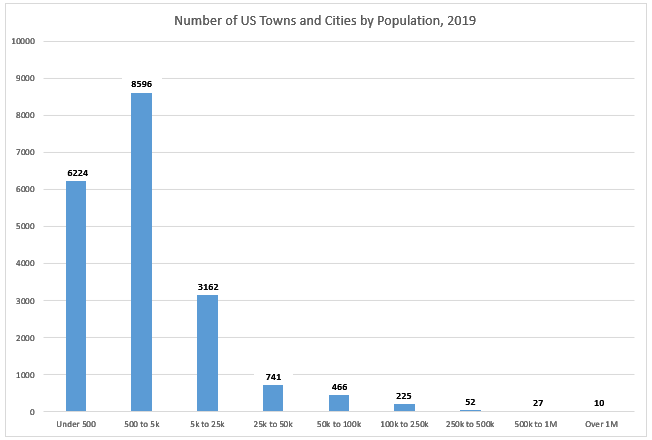 NsI Musing 1:		Per the graph, ~12.5k towns in the USA boast between 500 and 50k residents NsI Analysis 1:		Those towns comprise ~75M (generally Broadband-underserved) households 
				Represent the entire (overwhelmingly untapped) market for ~1k US WISPs
				Just 1-2 TownWiFi buildouts each would well-BB-serve ALL those towns				Those 1k WISPs are ready, willing and able to build out the instant DPWiFi arrives!
NsI Conclusion 1:	The USA market demand for DPWiFi APs and Clients on Day 1 of availability:
70M FWiFiA Clients + 70k WiFiBH/ FWiFiA APs
Slide 15
Carlos Rios, TWI
November 2023
Proposed Dynamic Polarization PHY Summary
The novel DPWiFi PHY presented here, a way-out-of-left-field MIMO Multiplexing re-think, would launch 802.11 into the rarefied 100GbE-over-kilometers realm long dominated exclusively by fiber 
Further PHY and MAC extensions deliver the ultra-high reliability performance required by carrier class PMP and P2P DPWiFi
Dynamic Polarization and recommended extensions deserve serious consideration for adoption by the new IEEE802.11bn standard
Slide 16
Carlos Rios, TWI
November 2023
One Final Thought
Having studiously avoided those trite 4 little words until now:
IEEE802.11bn Dynamic Polarization WILL finally, uniquely, definitively and irreversibly BtDDfor anyone and everyone, anytime and all the time, anywhere and everywhere on the planet
Slide 17
Carlos Rios, TWI
November 2023
Appendix A
DPWiFi Analysis
Slide 18
Carlos Rios, TWI
November 2023
MIMO Dynamic Polarization Multiplexing and Beamforming
Reciprocally Interference-Free Cochannel Propagation of Unrestricted Count RF Spatial Streams in DLOS Channels
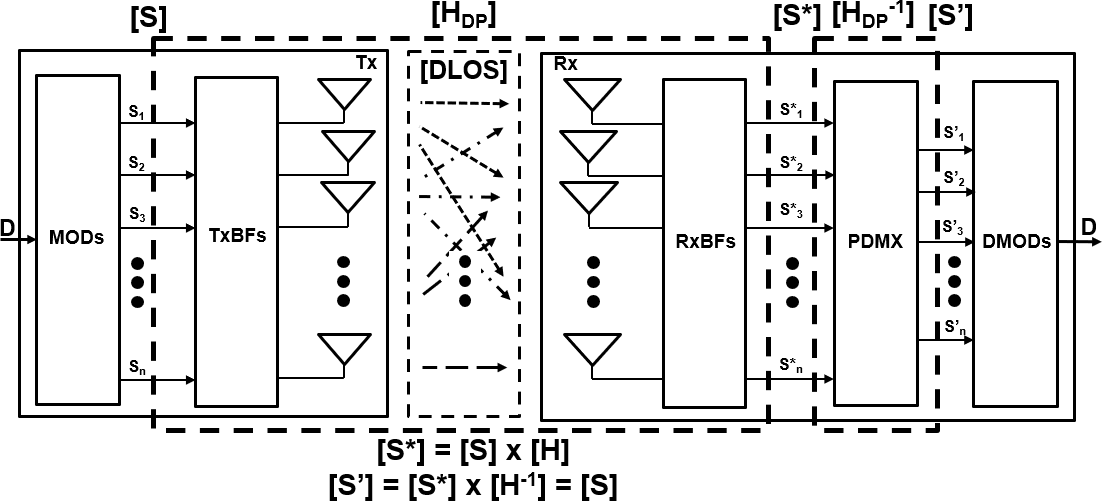 DPWiFi Propagation Channel Model
[HDP] represents the DPWiFi medium transfer function as well as the TRX Polarization Multiplexer
If [HDP] is non-singular, it has an inverse [HDP]-1 representing the TRX Polarization Demultiplexer
The analysis following will verify [HDP] non-singularity and gauge its computational tractability
Slide 19
Carlos Rios, TWI
November 2023
[HDP] Characterization
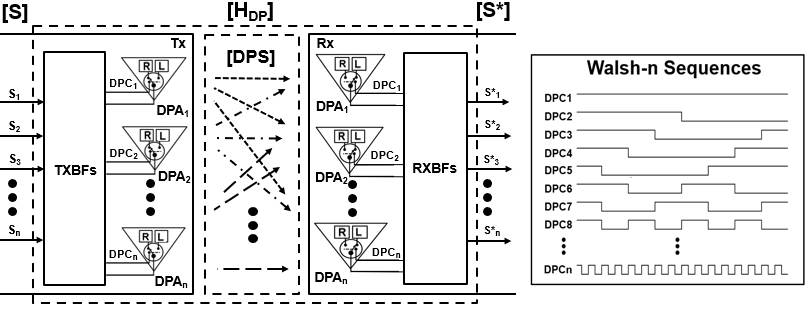 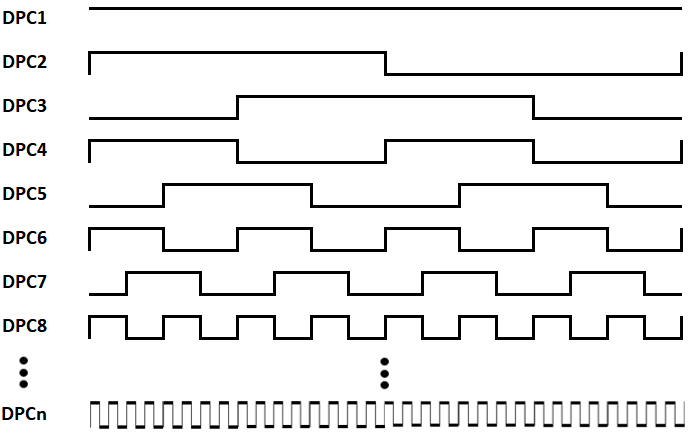 “n” selectable Dual-Pol Tx Antennas (“DPAs”) distinctly Polarize n RF Spatial Streams [S] (Si, i = 1, 2 … n) with n respective Walsh-m (m>n) binary orthogonal codes [DPC] to yield the polarization-decorrelated [DPS]
Transmit Beamforming (TxBF) aggregates all the DPSi for high directivity transmission toward n Rx DPAs
n Rx DPA “matched polarization filters” De-polarize [DPS] using the same Tx Walsh sequences prior to high directivity RxBF detection, thereby yielding the (DPWiFi) polarization-multiplexed [S*] (S*ij, i, j = 1, 2 … n)
Slide 20
Carlos Rios, TWI
November 2023
[HDP] Operation
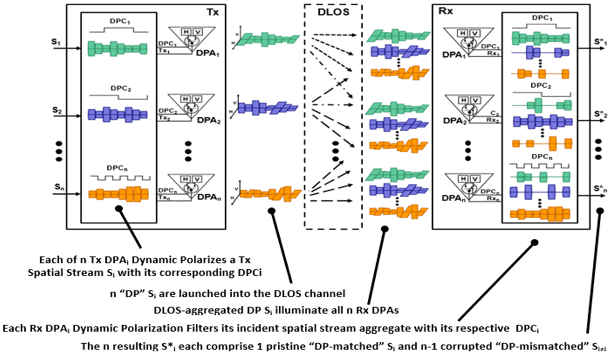 As the DPCi all comprise Walsh binary orthogonal sequences, 
ALL S*i=j = 1 and ALL S*i≠j = r, where r (in theory) equals 0.5
Slide 21
Carlos Rios, TWI
November 2023
[HDP] Dynamic Polarization Multiplexer Representation
In practice, however, the [HDP] DPWiFi Propagation Channel correlation index r corresponds to the cross-pol isolation measured between a realizable Rx DPA’s selectable orthogonally polarized elements
For example, commercially available X-band Dual-Pol antennas spec xpol iso at -25dBc typical







Therefore, [HDP] can be expressed as





[HDP] is non-singular (as well as deterministic, time-invariant and uniform), meaning there exists an [HDP]-1 DPWiFi Polarization Demultiplexer that is also deterministic, time-invariant and uniform (!)
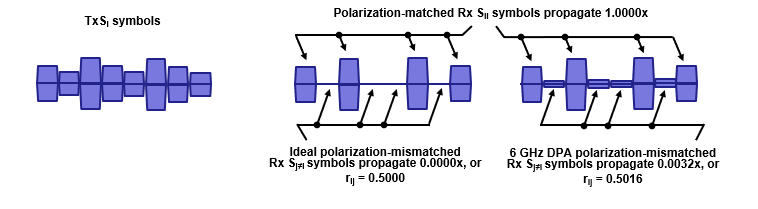 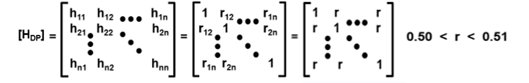 Slide 22
Carlos Rios, TWI
November 2023
[HDP]-1 Dynamic Polarization Demultiplexer Representation
So, given the DP Propagation Channel/Polarization Multiplexer represented by






There exists a DPWiFi Polarization Demultiplexer (“PDMX”)represented by
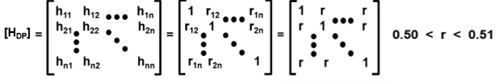 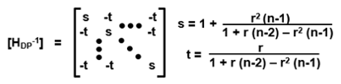 Slide 23
Carlos Rios, TWI
November 2023
Dynamic Polarization Demultiplexer Implementation
The DPWiFi Polarization Demultiplexer operation [S’] = [S*] x [HDP]-1  (= [S]) may be equivalently expressed computationally and by hardware (i.e., the physical TRX PDMX) by:



and




The Dynamic Polarization Demultiplexer comprises trivial hardware
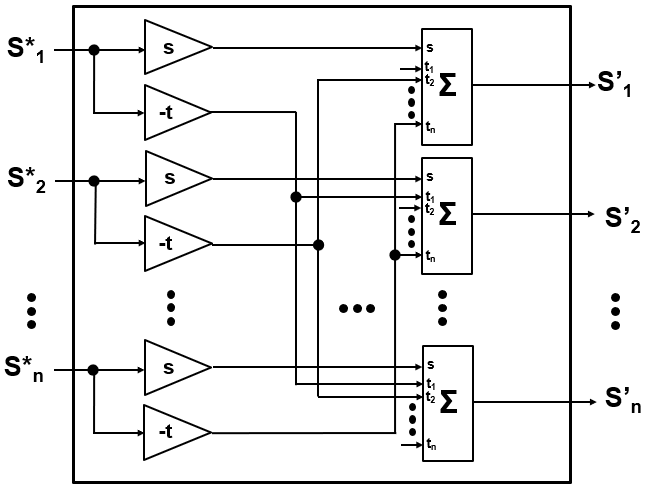 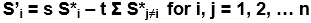 Slide 24
Carlos Rios, TWI
November 2023
DPWiFi TRX Model
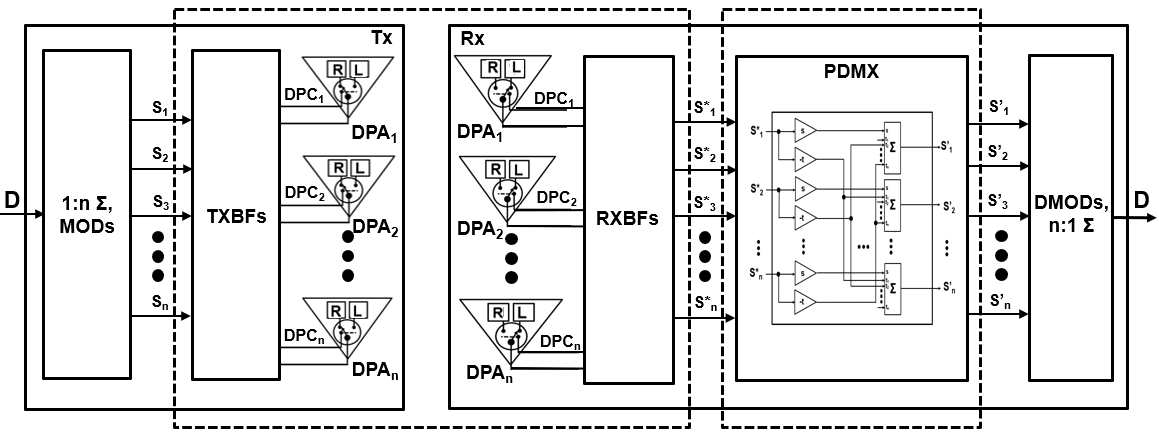 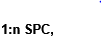 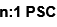 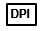 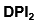 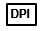 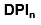 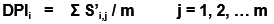 [HDP] DPWiFi Propagation Channel
[HDP-1] DPWiFi PDMX
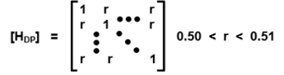 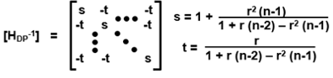 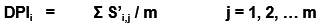 Slide 25
Carlos Rios, TWI
November 2023
Appendix B
Illustrative Dynamic Polarization Example:
Closed Form Analysis of aDPWiFi Tx-Rx Link featuring n = 4, r = 0.505
Slide 26
Carlos Rios, TWI
November 2023
DPWiFi TRX Analysis Part 1
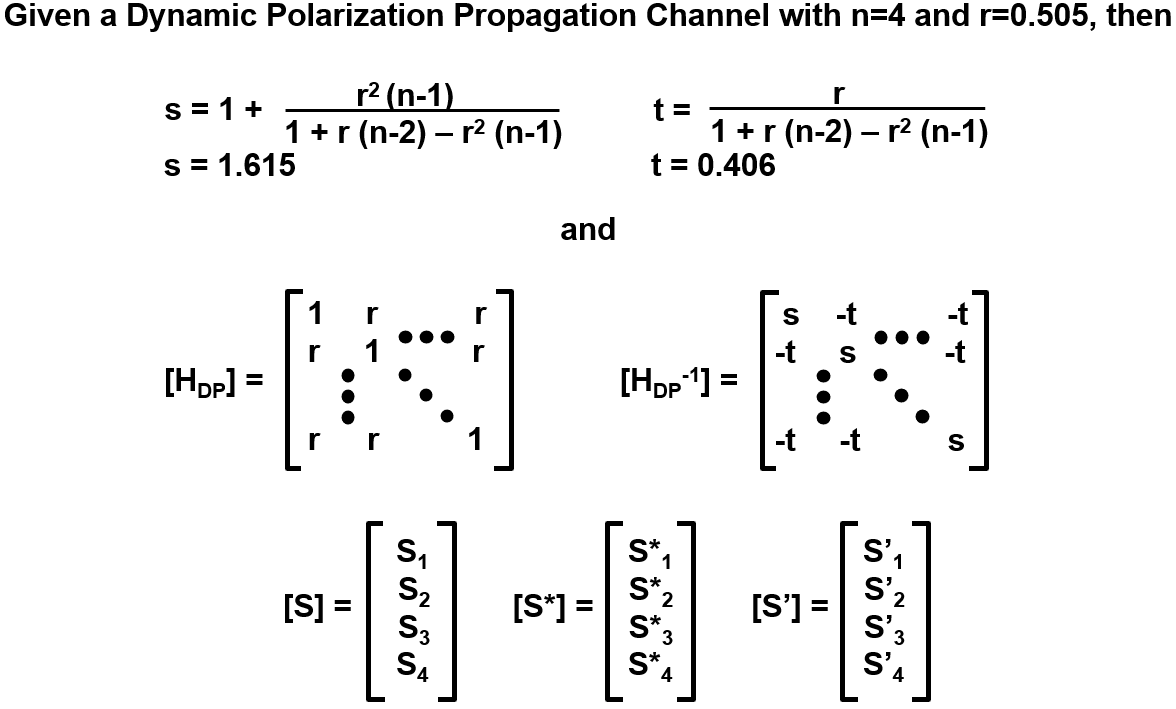 Slide 27
Carlos Rios, TWI
November 2023
DPWiFi TRX Analysis Part 2
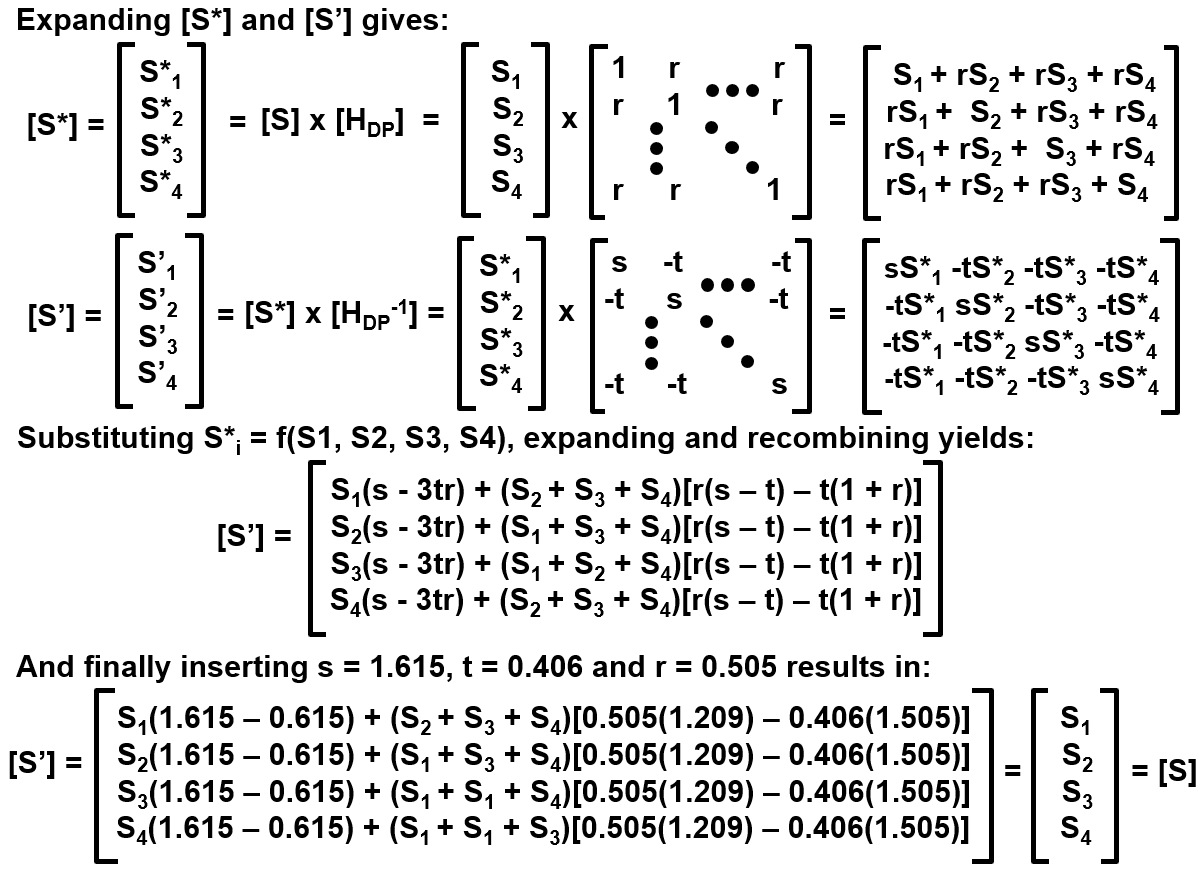 Slide 28
Carlos Rios, TWI
November 2023
Appendix C
DPWiFi and the Shannon Limit
Slide 29
Carlos Rios, TWI
November 2023
Dynamic Polarization and the Shannon Limit, Part 1How does DP-n NOT exceed Shannon’s maximum channel capacity law?
Consider the canonical Shannon Tx-Rx Channel of Figure A, belowA signal S0 of bandwidth BW transmitted through a directional antenna of gain GTX at power level EIRP0 , detected through another antenna of gain GRX and ultimately received as S’0 with a S/N ratio SNR0 propagates across the transmission channel of Shannon capacity C0 = BW log2 (1 + SNR0) shown
Consider now a perfectly equivalent Tx-Rx channel in Figure BDirectional antennas GRX  and GTX  replaced by perfectly equivalent phased arrays GRX  and GTX
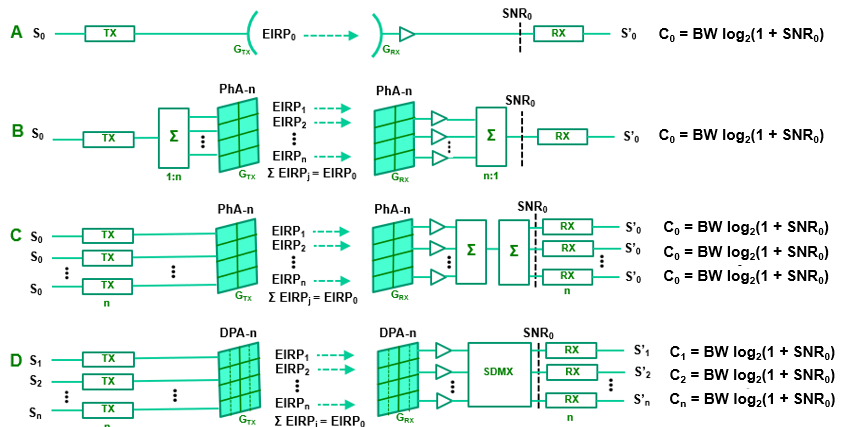 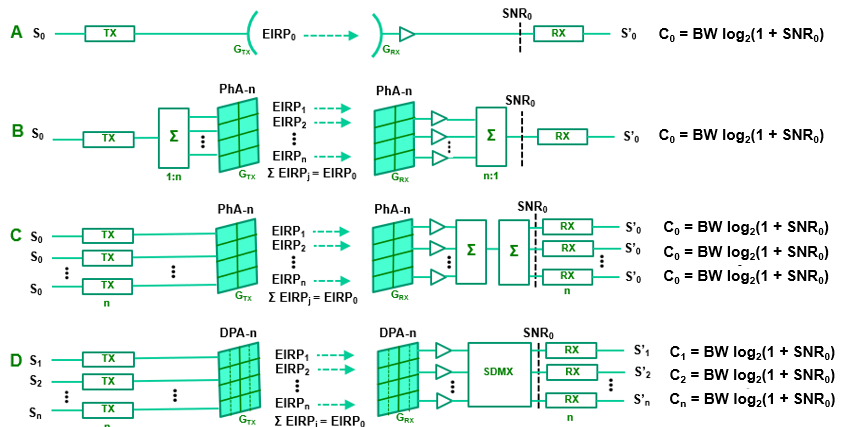 Slide 30
Carlos Rios, TWI
November 2023
Dynamic Polarization and the Shannon Limit Part 2
And yet another perfect equivalent Tx-Rx in Figure C:





S0 and S’0 1:n splits replaced by equivalent n x S0 and S’0 replicas, all traversing distinct C0 capacity channels 
And finally, consider the not-really-sleight-of-hand of Figure D:
n S0 and S’0 replaced by perfectly equivalent distinct Si, i = 1, 2 … n, the phased array antennas by SDPAs and the Rx n:1-1:n splitter combiner by a Pol- Demux, all traversing distinct C0 capacity channels 
An nth order DPWiFi link comprises n Shannon channels, not just one
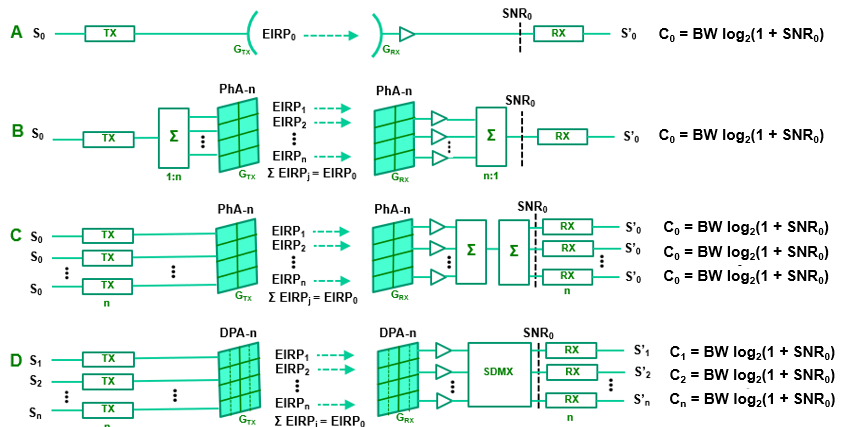 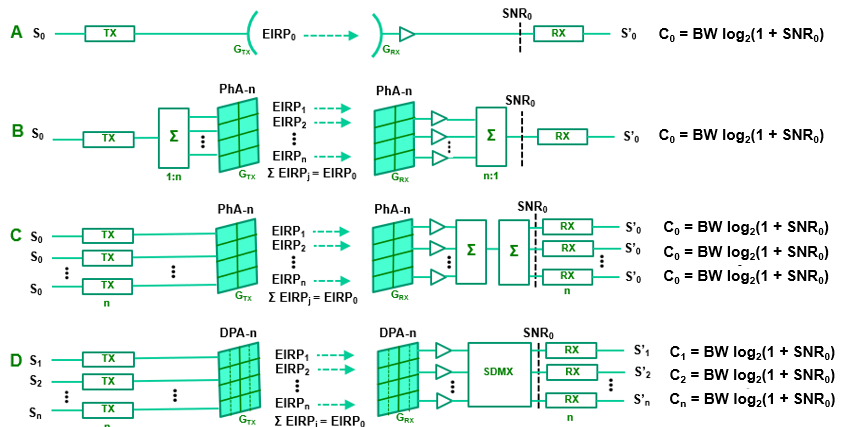 PDMX
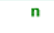 Slide 31
Carlos Rios, TWI